Laserem indukovaná fluorescence
Vítězslav Otruba
2010
prof. Otruba
2
Atomová fluorescence
Atomová fluorescence
Energetická výtěžnost fluorescence χF
Kvantová účinnost fluorescence ΦF



Zhášení fluorescence: kolize excitovaných atomů s
ostatními částicemi atomizátoru – předání E bez
vyzáření fotonu.
Rozptyl fluorescenčního záření: na nevypařených
částicích v atomizátoru a na optice spektrometru.
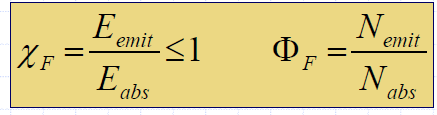 2010
prof. Otruba
3
Atomová fluorescence
Základní vztahy
Vliv saturace
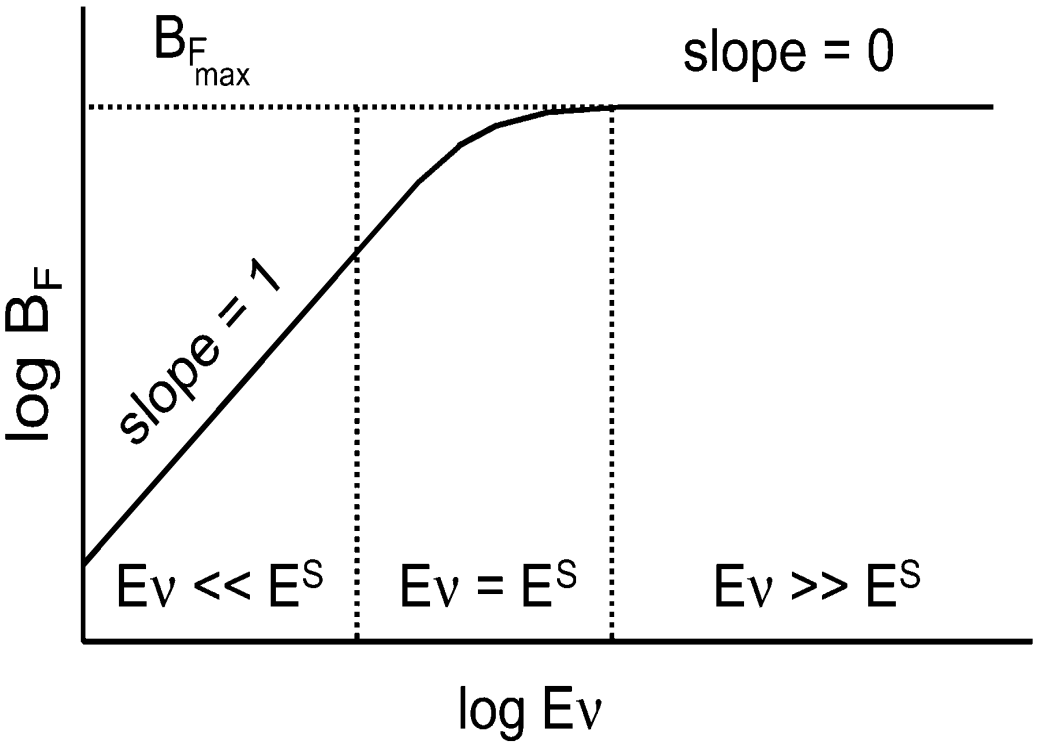 2010
prof. Otruba
4
Buzení fluorescence
2010
prof. Otruba
5
Schematický diagram spektrometru
Schematic diagram of laser-excited atomic fluorescence flame spectrometry system: A, N2 laser; B, dye laser; C, dye laser control unit; D,vacuum pump; E, N2 laser power supply; F, trigger source; G, beam expander; H, panel; I, diaphragm; J, burner/nebulizer; K, light trap; L, light trap; M, diaphragm; N, light baffle and lens; 0, monochromator; P, photomultiplier detector; Q, recorder; R, boxcar integrator; S, photo multiplier power supply.
2010
prof. Otruba
6
Kalibrace vlnových délek
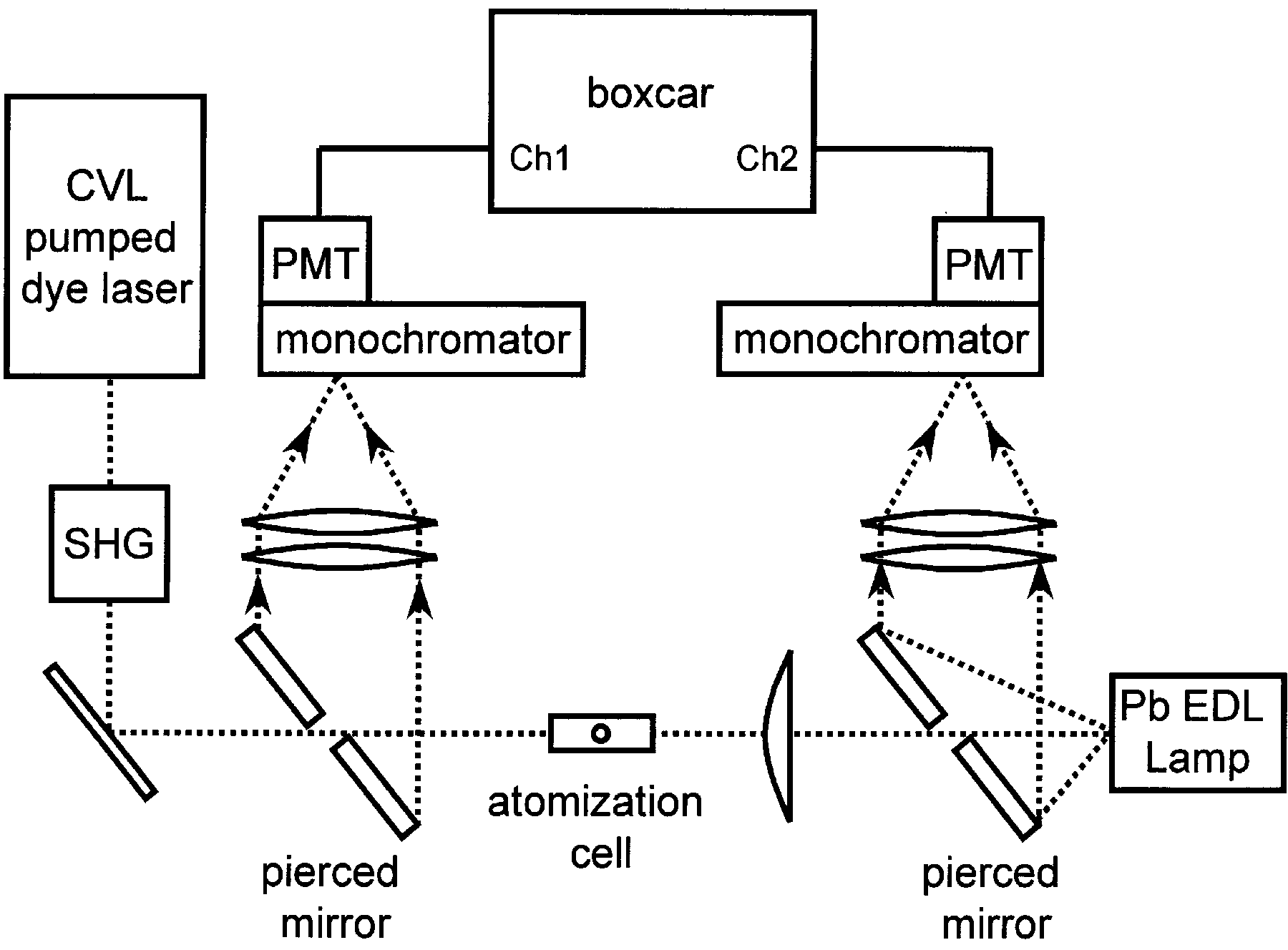 2010
prof. Otruba
7
Koncentrační závislost
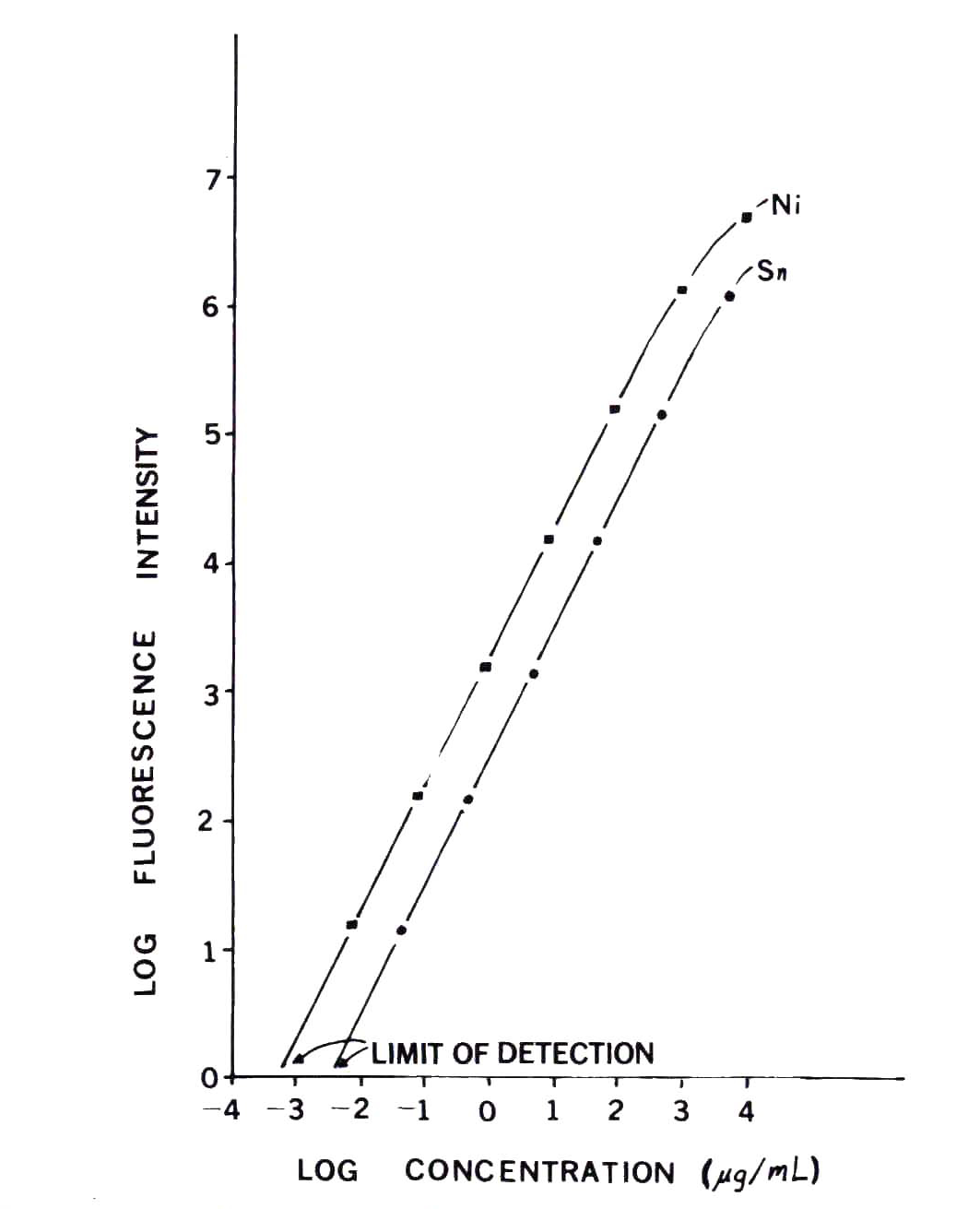 Analytical growth curves
nickel fluorescence excited at 300.249 nm and measured at approximately 342 nm
tin fluorescence excited at 300.914 nm and measured at 317.5 nm.
2010
prof. Otruba
8
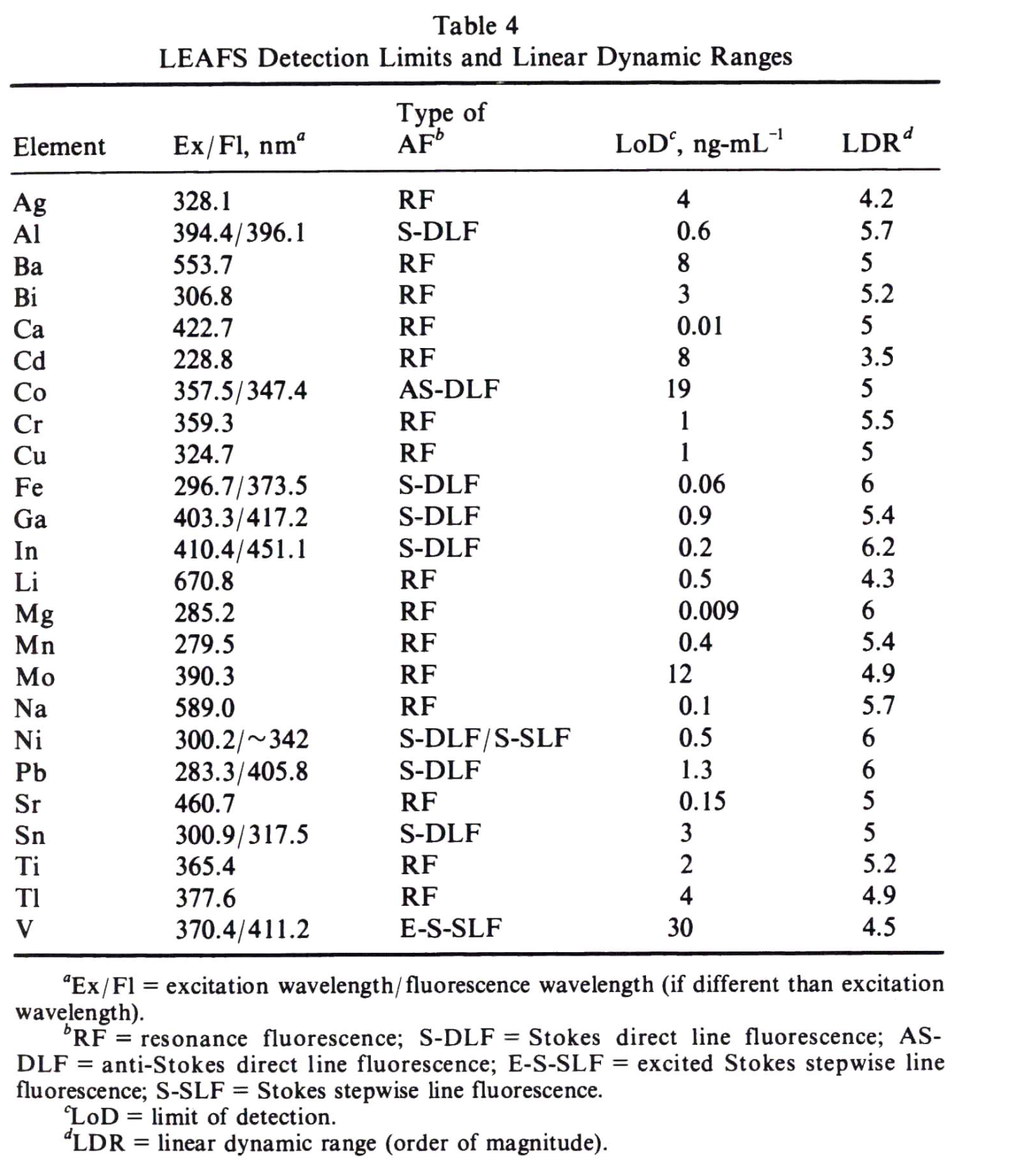 LAF přehled
Detekční limity a lineární dynamický rozsah stanovení v plameni acetylen – vzduch
2010
prof. Otruba
9
LAF - ICP
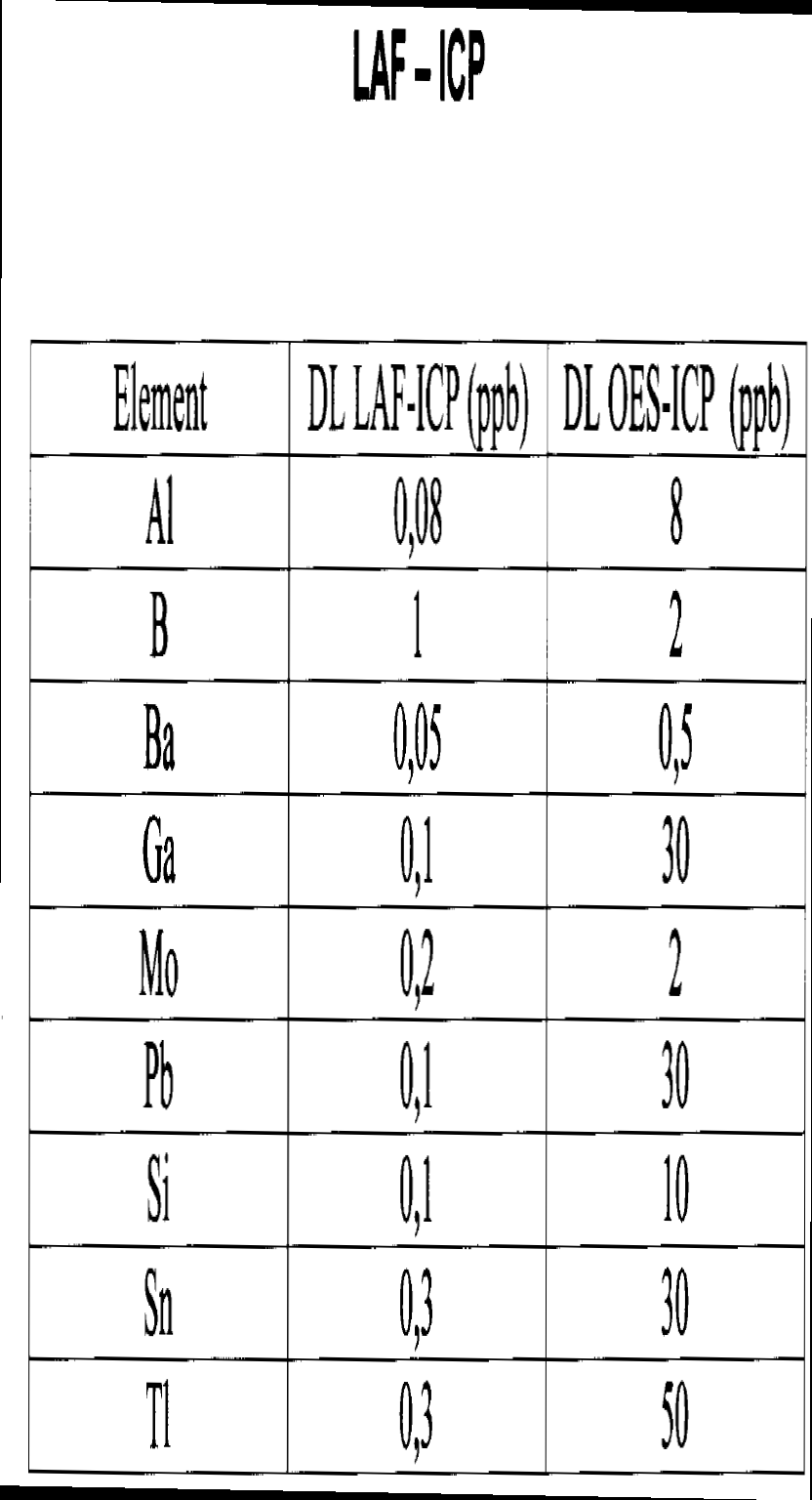 2010
prof. Otruba
10
LAF – Noble metals
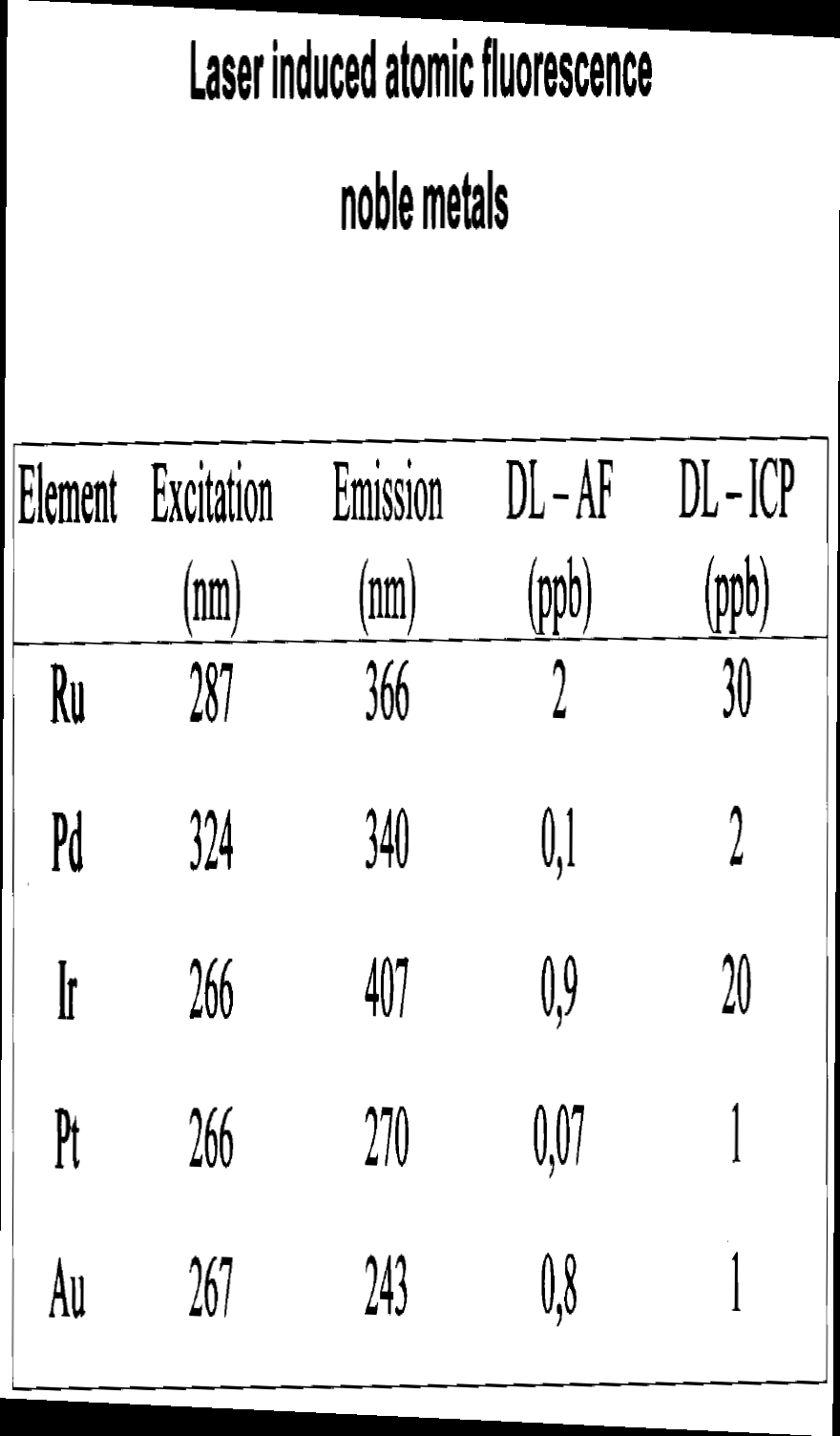 2010
prof. Otruba
11
LAF - ETA
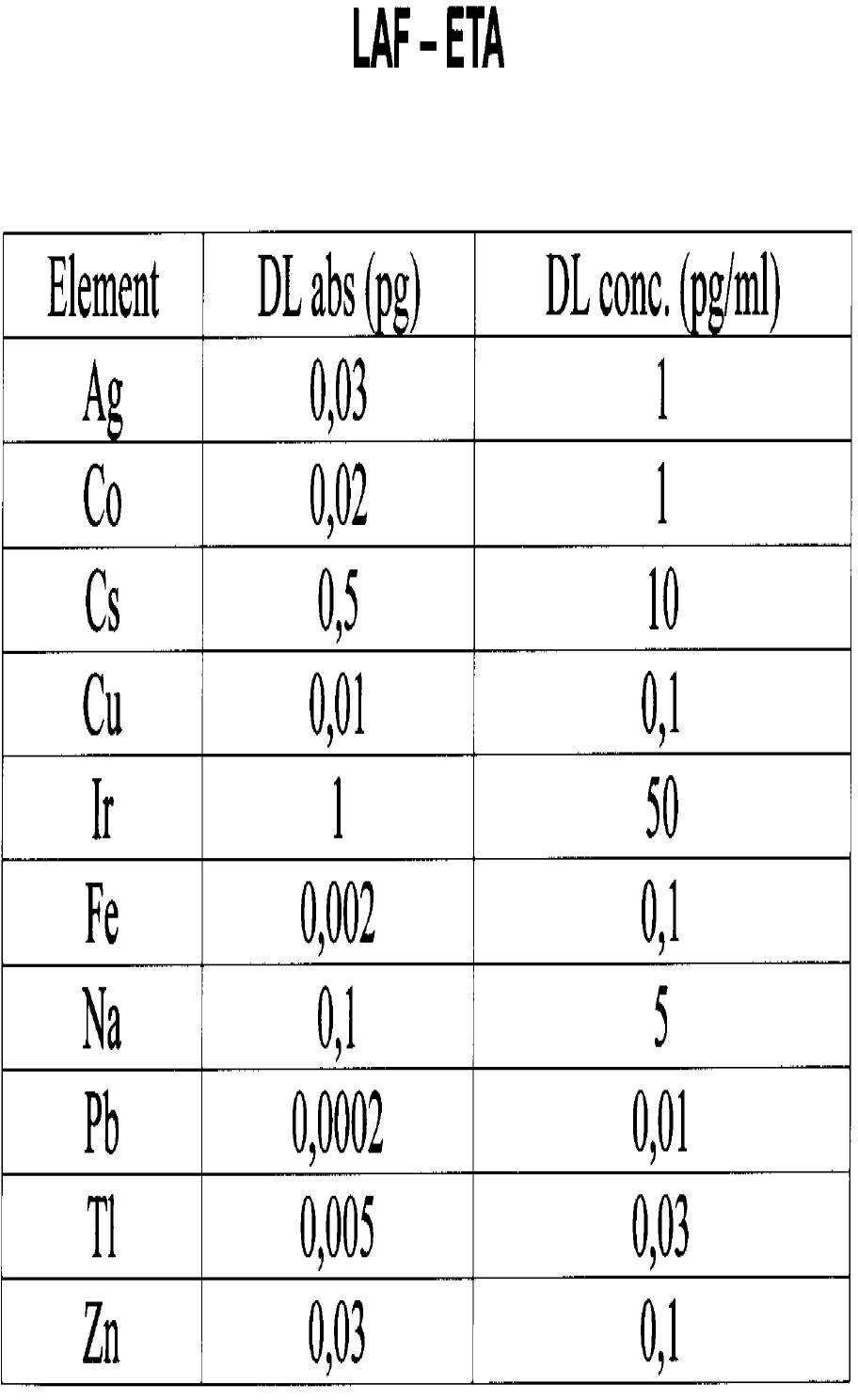 2010
prof. Otruba
12
Tříhladinový systém
3
Za předpokladu, že spektrální šířka absorpčního profilu hladin je menší než spektrální šířka budícího záření, platí: 
dn1/dt=-n1(R12+R13)+n2R21+n3R31
dn2/dt=n1R12-n2(R21+R23)+n3R32
dn3/dt=n1R13+n2R23-n3(R31+R32)
kde Rij jsou rychlosti excitace a deexcitace příslušných hladin zahrnující radiační a srážkové procesy.
R32
Fluor.
R13
R31
2
R21
1
Čerpání 1 – 3:
R12 = R23 = 0; R31 = ϱB31 + A31 + Z31 
R13 = ϱB13; R21 = Z21; R32 = A32 + Z32
2010
prof. Otruba
13
Detekce olova v plynné fázi
R32
3
Fluor.
R13
R31
2
R21
1
2010
prof. Otruba
14
Detekce olova v plynné fázi
PLAS ≈ 2 kWcm-2
Δλ= 0,02 nm
τ = 5 ns
Ω = 0,16 sr
f/D = 1 : 2,5
F = 50 Hz
tint = 15 s
MD = 30 atomů Pb
log n (at/ml)
12
6
2
200
400 °C
2010
prof. Otruba
15
LAF v grafitové kyvetě - Tl
λexc = 276,8 nm,
λfl  = 352,9 + 351,9 nm
Laser barvivový, 
  2. harmonická
Buzení dusíkový laser
Plas = 150 nJ, τ = 5 ns, 
   Δλ = 0,01 nm
RSD: 0,5 pg Tl 9%; 50 pg Tl 6%, 500 pg Tl 4%
Φ
107
105
10
10-15
10-10
10-6
g Tl
2010
prof. Otruba
16
Atomární svazky – absorpce a fluorescence
Svazek atomů či molekul expandující do vysokého vakua ve formě paprsku má ve směru kolmém na pohyb částic teplotu blížící se 0K. Pomocí fluorescence je možné (nepřímo) měřit absorpční spektrum. Přímé měření absorpce je obtížné díky nízké koncentraci měřených částic.
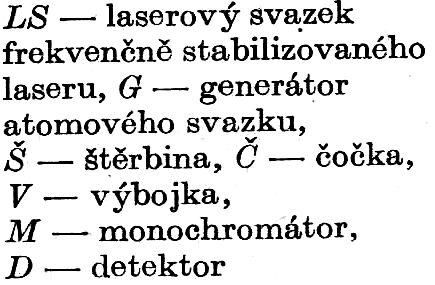 2010
prof. Otruba
17
Absorpční a fluorescenční spektrum NO2
A – absorpční spektrum měřené v kyvetě 
B – fluorescenční spektrum měřené v molekulárním svazku při teplotě 30 K
C – fluorescenční spektrum měřené při teplotě 3 K v přítomnosti Ar jako nárazníkového plynu
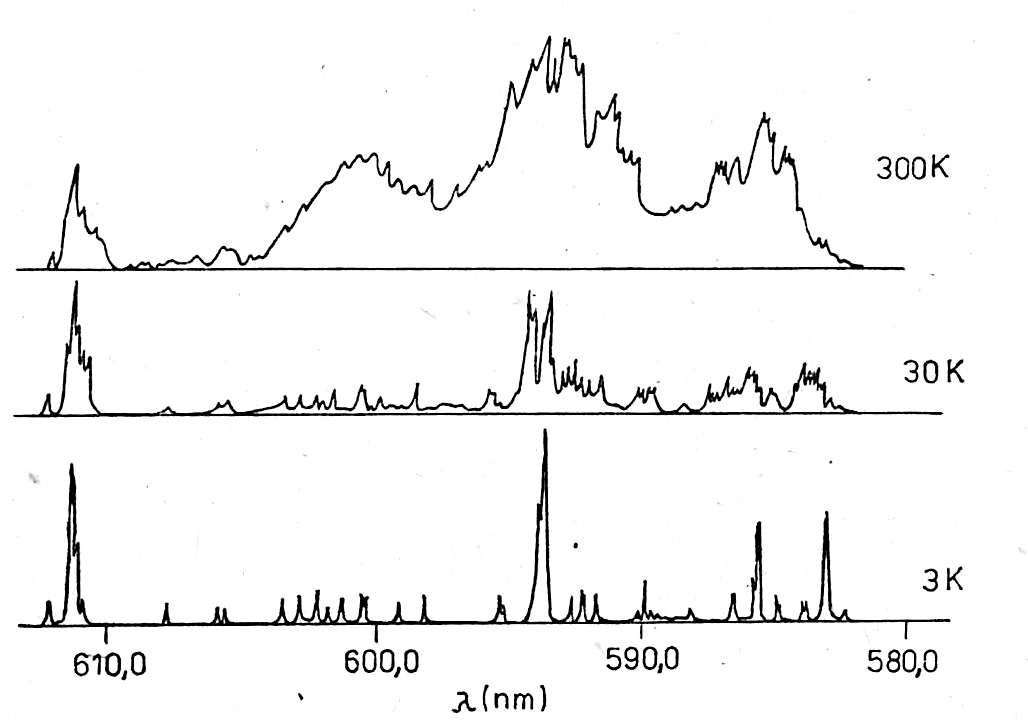 A
B
C
2010
prof. Otruba
18
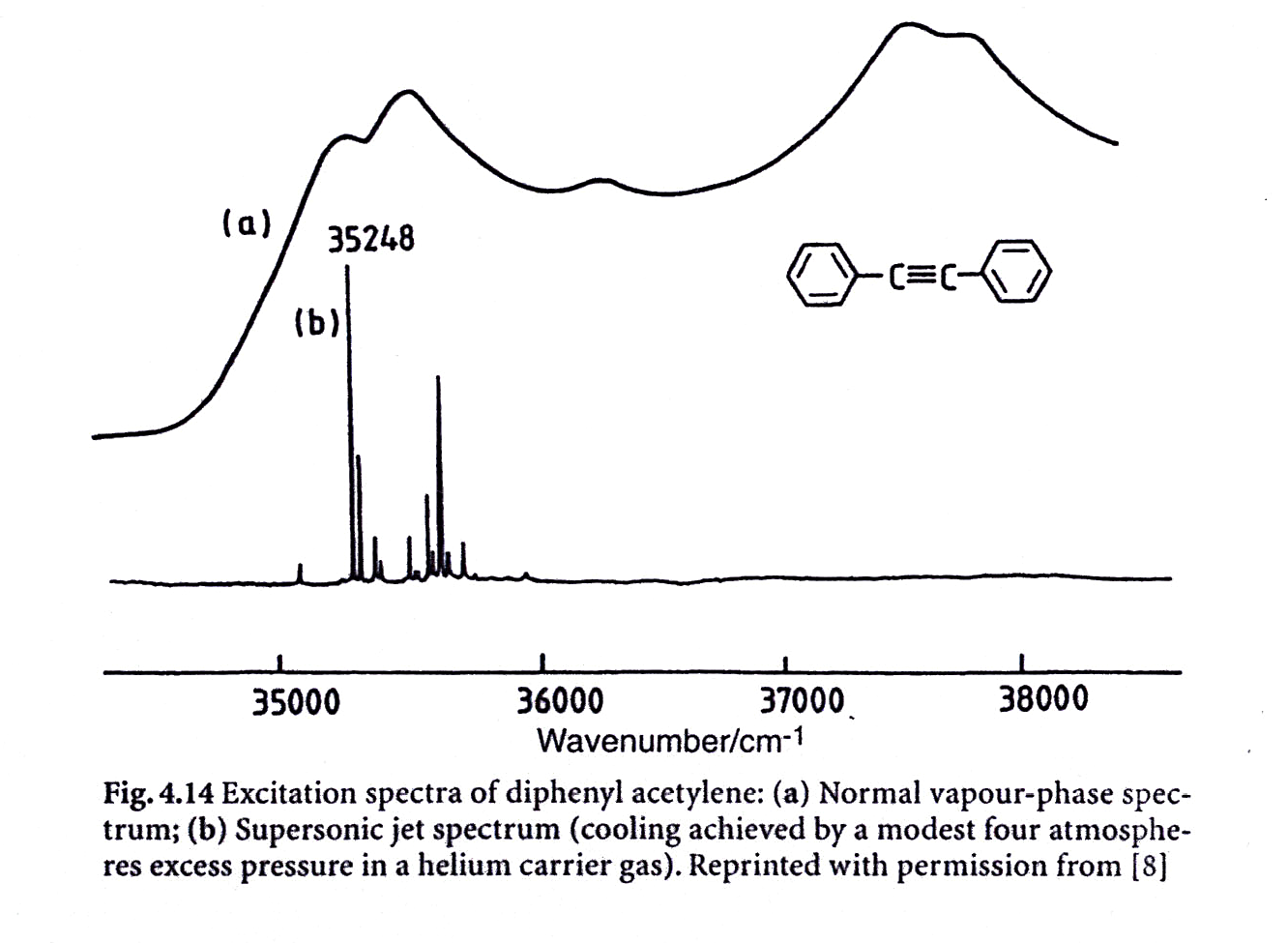 2010
prof. Otruba
19
Excitace molekulové fluorescence
Spektrum perylenu v ethanolu 
při 4,2 K. 1 – excitace Hg výbojkou při ≈ 365 nm.
2 – excitace při 443 nm 
laserem Δλ= 0,0125 nm.
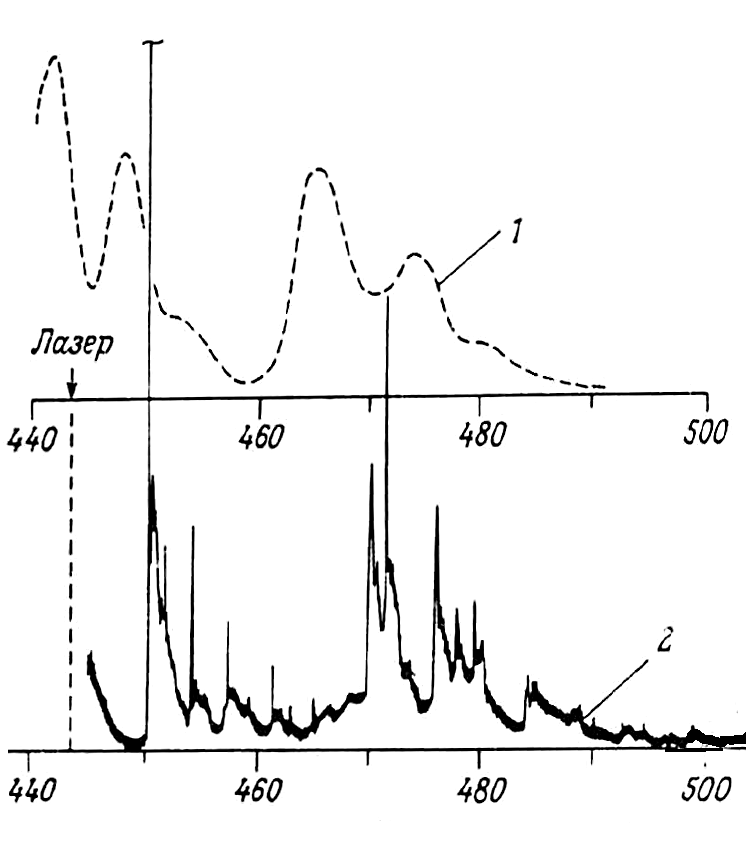 Nevýhodou klasických excitačních širokopásmových zdrojů záření je současná excitace většího počtu vyšších energetických hladin, z nichž dochází na celé řadě přechodů ke spontánnímu vyzařování.
V případě laserem vzbuzené fluorescence (LIF, laser induced fluorescence) se obvykle excituje jen jedna horní hladina.
Vlnová délka, nm
2010
prof. Otruba
20
Časově rozlišená fluorescence
Různá doba života excitovaných stavů u různých molekul dovoluje při použití časově rozlišené fluorescence zvýšit selektivitu detekce např. u kapalinové chromatografie, ale i v řadě dalších aplikací, především ve fluorescenční mikroskpii.
Na obr. je ilustrována změna fluorescenčního spektra fluorescenčního detektoru v HPLC.
1-antracen, 2-azulen, 3-1,12-benzperylen, 4-chrysen, 5-fluoranten, 6-pyren
0 ns
15 ns
45 ns
Eluční čas, minut
2010
prof. Otruba
21
Konfokální mikroskopie
Odlišnosti konfokálního způsobu od klasického SM
osvětlen je jen jeden bod a signály od okolních bodů (vedle, pod a nad) jsou omezeny otvorem – eliminační aperturou
režim osvětlení: epi (reflexní) nebo fluo – (fluorescenční)
konfokální kondenzor = objektiv (méně odrazů)
skenování: rozmítání laserového svazku, příčné posouvání vzorku před objektivem, případně posouvání objektivu nad vzorkem
konfokální obrazy jsou vždy zaostřené a představují optické řezy vzorkem (pro λ = 488 nm tloušťka = 0,4 μm)
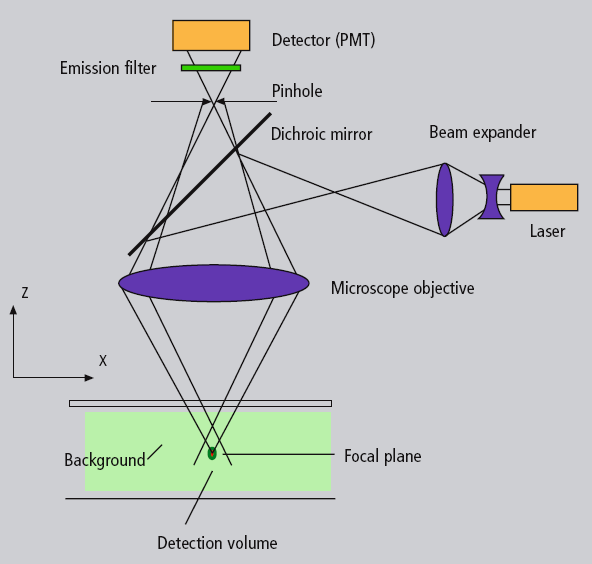 2010
prof. Otruba
22
Konfokální mikrofluorimetrie
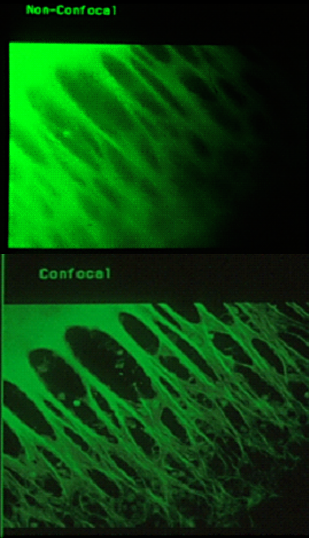 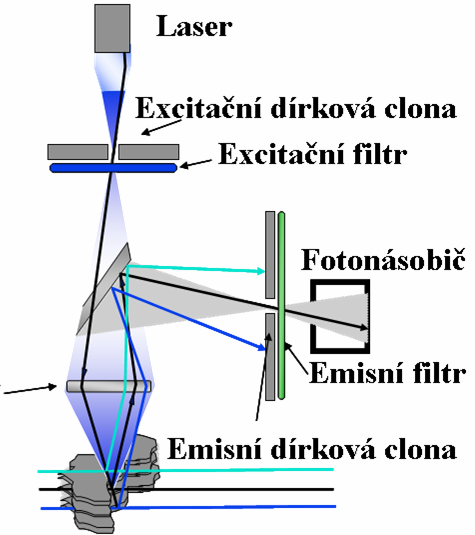 2010
prof. Otruba
23
Dvoufotonový mikroskop
Dvoufotonový mikroskop je nový typ optického mikroskopu. Poprvé jej r. 1990 představili američtí vědci v čele s Wattem W. Webbem z Cornellovy univerzity v Ithace. Podobně jako „klasický“ konfokální mikroskop umožnuje zobrazovat tenké optické řezy tlustším vzorkem, jeho princip je však odlišný. Místo jednofotonové excitace využívá speciální laser k excitaci dvěma fotony, které jsou absorbovány téměř současně, s šířkou pulzu řádově pouhých 100 femtosekund. Pravděpodobnost dvoufotonové excitace je úměrná druhé mocnině intenzity excitačního pole. Je nejvyšší v rovině zaostření, a proto k získání obrazů optických řezů vzorkem nepotřebujeme konfokální clonku. Mezi výhody dvoufotonové mikroskopie ve srovnání s mikroskopií konfokální patří například větší hloubka proostření (až do 400 μm), a to i u vzorků, jejichž povrchové vrstvy silně fluoreskují, dále pak zvýšený podíl signálu vůči šumu, tedy i kontrastnější zobrazení, zejména v hlubších vrstvách vzorku.
2010
prof. Otruba
24
Rozptyl záření
Rozptyl budícího záření ve fluorescenční spektrometrii je obvykle základní faktor limitující mez detekce, a to:
Rayleighův rozptyl je pružný rozptyl na částicích menších než vlnová délka primárního záření
Mieho rozptyl je pružný ropzptyl na částicích větších než vlnová délka primárního záření 
Rozptyl nekoherentní (nepružný) – rozptýlené záření má jinou vlnovou délku než záření primární
Fluorescence molekul
Ramanův rozptyl
Rezonanční fluorescence
Rozptyl záření na měřící instrumentaci
2010
prof. Otruba
25
Rayleighův rozptyl
Virtuální
hladina
hν
hν
Základní 
hladina
ϱR ≈ 10-10 ϱA
2010
prof. Otruba
26
Mieho rozptyl
hν
Když se velikost částic přiblíží a nakonec přesáhne vlnovou délku světla λ, Rayleighův přístup se již nedá použít. Pro kulaté částice se dá použít teorie odvozená v roce 1908 německým fyzikem G. Miem. 

Mieova teorie předpokládá, že každá částice, na kterou dopadne světlo,se chová jako rezonanční oscilátor, při čemž bere do úvahy, že při interakci paprskem dochází k rozptylu, odrazu, absorpci, lomu a interferenci světla.
A
hν
∅A ≧ λhν
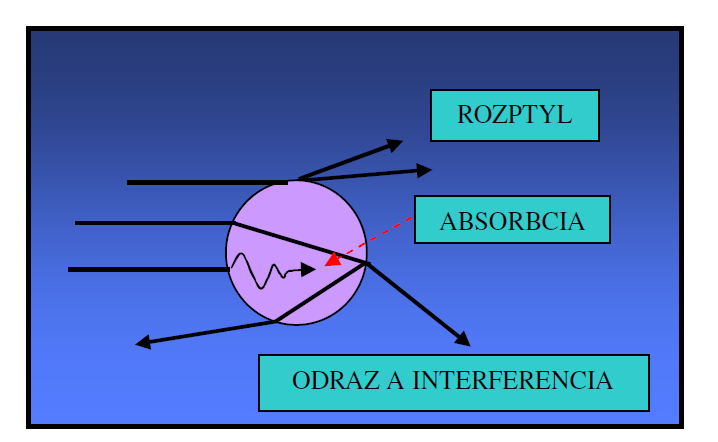 2010
prof. Otruba
27
Rayleighův a Mieho rozptyl
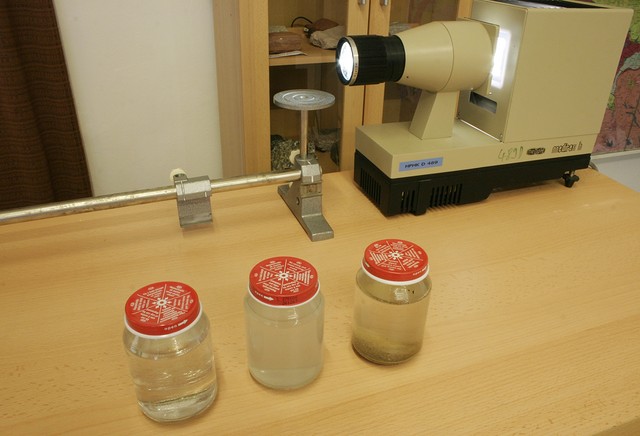 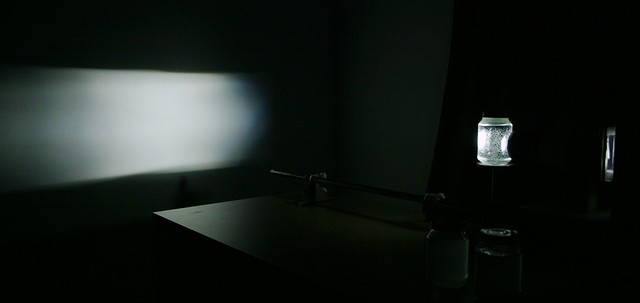 voda
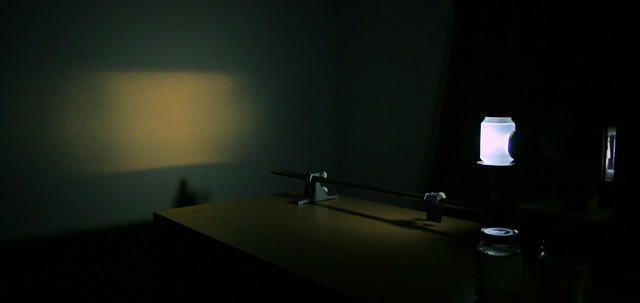 mléko - Rayleighův rozptyl
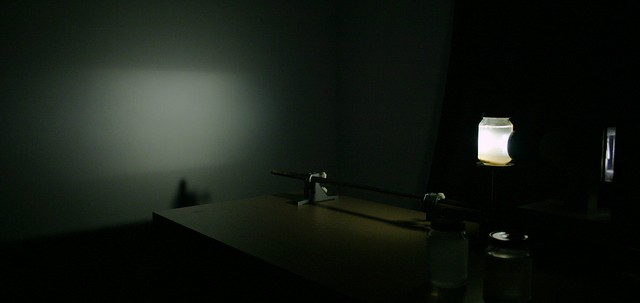 prachová zrna - Mieho rozptyl
2010
prof. Otruba
28
Ramanův rozptyl
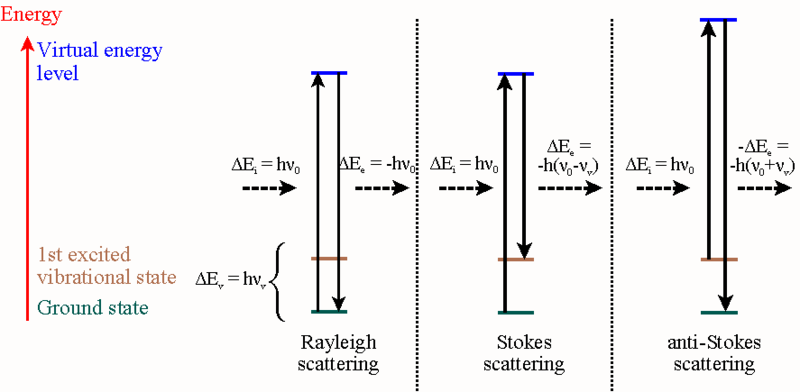 ϱR ≈ 10-15 ϱA
absorpční průřez
2010
prof. Otruba
29
Fluorescence molekul
Fluorescence molekul může být velmi rušivý jev, poněvadž fluorescenční spektrum může pokrývat velký rozsah vlnových délek – až stovky nm.
hν
hν*
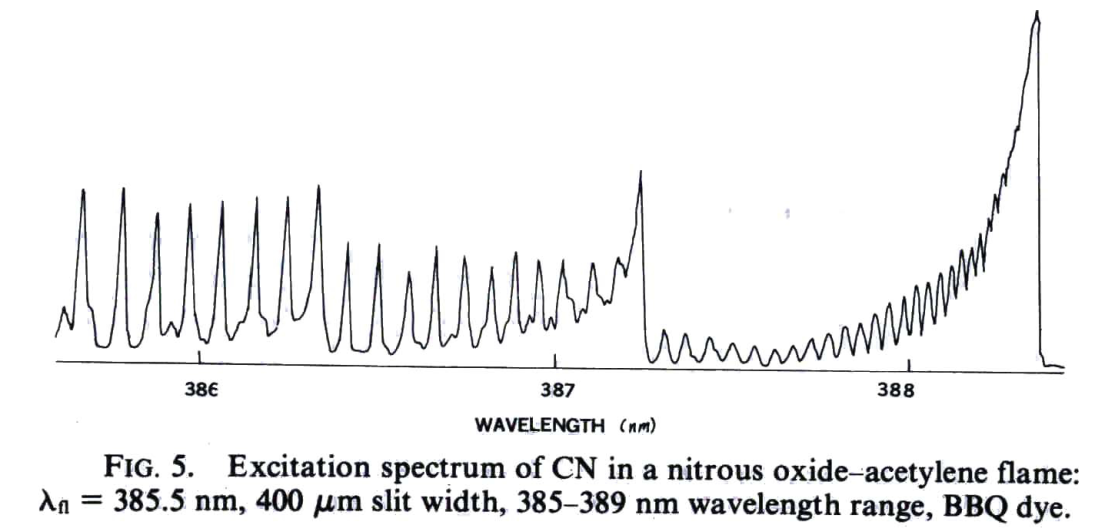 BBQ - [4,4" "-bis-(2-butyloctyloxy)-p-quaterphenyl]
2010
prof. Otruba
30
Korekce pozadí
Korekce signálu na rozptýlené záření, resp. snížení rozptýleného záření, dovoluje snížit mez detekce až o několik řádů. Optimální je měření fluorescence na jiném přechodu, než na kterém probíhá excitace. Další možnosti jsou:
Využití Zeemanova jevu – štěpení absorpční čáry v magnetickém poli
Skenování pomocí laditelného laseru – měření rozptylu v okolí fluorescenční čáry.
Periodické rozmítání emisní čáry budícího laseru v kombinaci s frekvenčně selektivní detekcí (např. lock-in)
Využití časově rozlišené fluorescence
Multikanálová detekce
2010
prof. Otruba
31
Korekce pozadí Zeemanovým jevem
V proměnném magnetickém poli se mění absorpční profil spektrální čáry, kterou excitujeme pro měření fluorescence. V případě dokonalého štěpení čáry měříme v přítomnosti magnetického pole pouze rozptýlené záření. Pokud dokonalé štěpení absorpčního profilu nenastává (v praxi téměř vždy), pak fluorescenční signál kolísá v rytmu změn magnetického pole a tuto frekvenci je možné dobře oddělit od konstantního signálu rozptýleného záření.
Molekulová spektra některých molekul, např. O2, NO, ClO2, NO2, jsou v magnetickém poli také modulována, takže Zeemanův jev ke korekci jejich fluorescence není možné použít.
2010
prof. Otruba
32
Detekce jednotlivých atomů
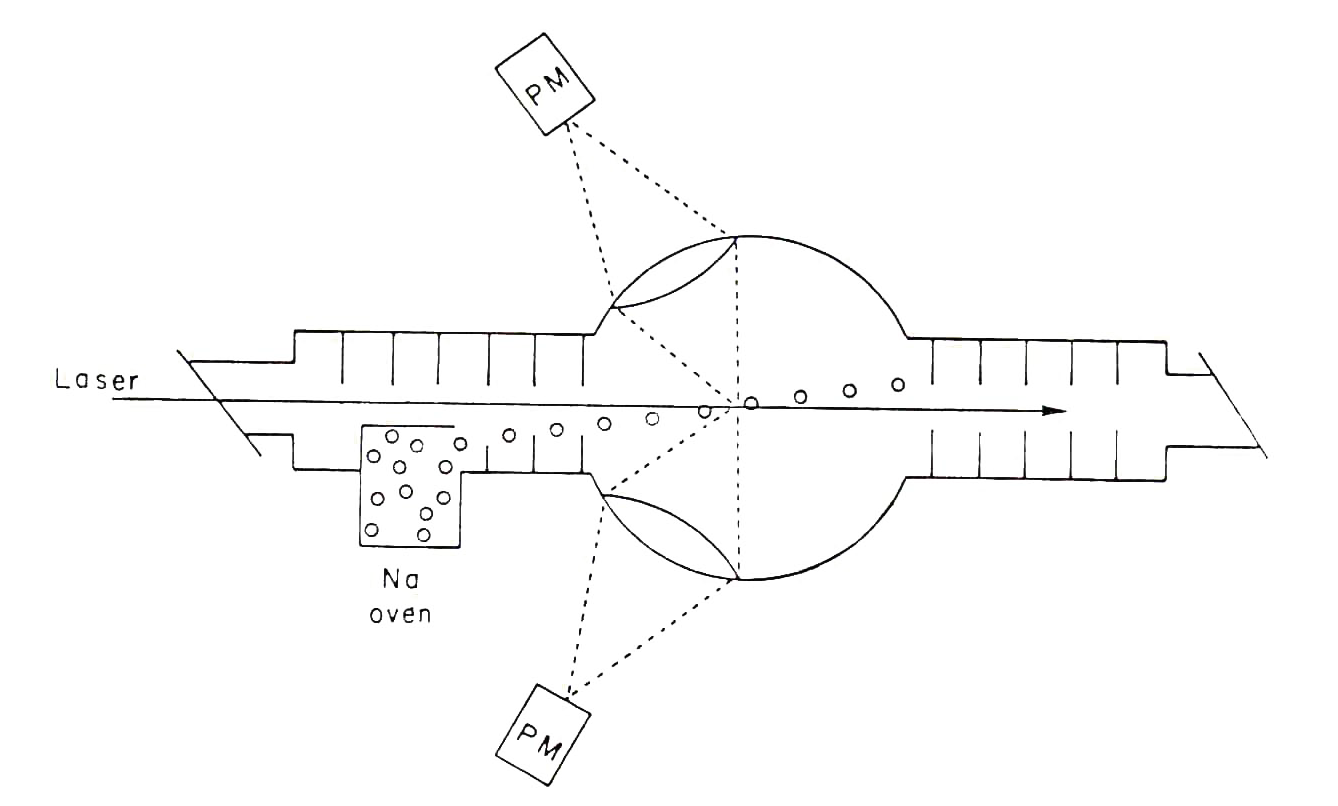 Ix
t
x(t)
Iy
t
Rxy (Uxy)
Rxy
y(t)
t
atomů/sec
2010
prof. Otruba
33
Detekce jednotlivých atomů
laserový paprsek,
          I>Isat
atom
AF (n)
2010
prof. Otruba
34
Nejběžnější náhodné procesy:
Gaussovský proces (spojitá proměnná)
Brownův pohyb,
difúze, 
rychlost molekul,
šíření tepla,
šum v elektr. obvodech,
fluktuace tlaku,
elektrická intenzita světla
Poissonovský proces (diskrétní proměnná)
radioaktivní rozpad,
pojišťovací události,
poruchy, zmetky,
dopravní zácpy,
fluktuace hustoty atomů (molekul),
výstřelový šum, 
fotodetekce,
standardní kvantový šum
2010
prof. Otruba
35
Korelace náhodných veličin
Střední hodnota ‹xy› součinu dvou nezávislých veličin je rovna součinu jejich středních hodnot ‹x› ‹y› → ‹xy›-‹x›‹y›=0 
Míra závislosti neboli korelace C(x;y) je definována vztahem:
		C(x;y) ≡ ‹xy›-‹x›‹y›
Korelace fluktuací C(Δx;Δy):
		Δx ≡ x - ‹x›; Δy ≡ y - ‹y›
jsou fluktuace příslušných veličin a jelikož
		 ‹Δx› = 0;  ‹Δy› = 0
Bude C(Δx;Δy) = ‹Δx.Δy› - ‹Δx›‹Δy› = ‹xy›-‹x›‹y› a tedy
		 C(Δx;Δy) = C(x;y)
2010
prof. Otruba
36
Diskrétní náhodný proces
pravděpodobnost impulzu je úměrná času 
 Poissonovský proces
deterministický proces – takový, kde každý následující stav nutně vyplývá z předchozího

stochastický proces –
takový, kde lze další vývoj předvídat jen s určitou pravděpodobností
p(n) » ánńn /n!
Poissonovský proces á(Dn)2ń = ánń
Chaotický proces á(Dn)2ń > ánń (shlukování impulzů)
Deterministický proces á(Dn)2ń = 0 (antishlukování impulzů á(Dn)2ń < ánń)
čas
2010
prof. Otruba
37
Spektroskopie jednotlivých molekul
Je-li ve vzorku 105 molekul, dostáváme široký pás, často nazývaný nehomogenně rozšířený pás. 
Snížíme-li počet molekul na 103, pás zůstává široký a objevuje se jemná statistická struktura.
Je-li 10 molekul ve vzorku, napočítáme ve spektru 10 dobře rozlišených spektrálních čar.
Laser zaostříme na mikrometrový průměr při koncentraci vzorku 10–7 mol/l.
2010
prof. Otruba
38
Experimentální požadavky
Bude světlo vyzářené jednou molekulou dost silné na to, abychom ho dokázali zaregistrovat? 
Světlo musíme zachytit co nejúčinněji – nejlépe tak, že vzorek umístíme do ohniska parabolického zrcadla nebo objektivu mikroskopu. 
použít co nejcitlivější detektor světla, nejlépe fotonásobič a čítač fotonů. I tak ale zaregistrujeme přinejlepším několik procent vyzářeného světla. A vzhledem k tomu, že na výstupu z detektoru bychom potřebovali detegovat aspoň stovky impulzů za sekundu, abychom světlo molekuly odlišili od pozadí, musí být molekula schopna vyzářit za stejnou dobu desetitisíce (104) fotonů, aniž by při tom prodělala jakoukoli změnu. A aby pozadí bylo co nejnižší, musí molekula měřící laserové světlo také účinně pohlcovat. Z toho všeho se nám pomalu rýsují vlastnosti, jaké bude muset molekula mít: vysoký absorpční průřez, vysoký kvantový výtěžek fluorescence, vysokou stabilitu a zanedbatelné obsazování tripletního stavu. To jsou poměrně přísné požadavky, které doposud splňuje několik málo aromatických uhlovodíků. Nejčastěji se pro spektroskopii používají pentacen a terrylen.
Zkusme tedy shrnout experimentální podmínky: potřebujeme měřit zředěný roztok (o koncentraci nejvýše 10–7 mol/l) vhodně vybraných molekul při nízké teplotě (nejlépe pod 2 K). Signál musíme sbírat optikou s vysokou numerickou aperturou a detegovat velmi citlivým detektorem. A potřebujeme měřit excitační spektra, tzn. budeme sledovat, jakou frekvenci má světlo, které molekula pohltí, tím, že budeme registrovat světlo, které molekula po pohlcení vyzáří.
2010
prof. Otruba
39
Reprodukovatelnost spekter
Vezměme organickou látku terrylen a rozpusťme ji v normálním alkanu (např. dodekan) na koncentraci 10–7 mol/l. Na obr. vidíme spektrum takového vzorku, které na první pohled vypadá spíš jako chaotický šum. Ve skutečnosti jde o dvě různá spektra měřená hned po sobě, která se téměř dokonale překrývají. Podíváme-li se na obrázek, připomene nám to prostřední spektrum – ano, jde o jemnou statistickou strukturu. Molekuly v krystalu zamrzly chaoticky a výsledkem je značně rozdílný počet molekul na jednotlivých frekvencích.
2010
prof. Otruba
40
Spektrum jedné molekuly
Přelaďme tedy frekvenci světla laseru na okraj širokého pásu – tam můžeme jednotlivé čáry rozlišit. Pak celému spektru dominuje  jedna úzká intenzivní čára, která pochází od jedné molekuly.
2010
prof. Otruba
41
Orientace molekul v krystalu
dvě spektra celé série čar jednotlivých molekul, přitom každá z nich je jinak intenzivní 
ne všechny molekuly se nalézají přímo v bodě největšího zaostření laserového paprsku 
Další příčinou je, že záření laseru je polarizované. Polarizované světlo nejlépe pohlcují molekuly jejichž dipólové momenty přechodu jsou orientovány rovnoběžně s rovinou polarizace laserového světla. Naopak molekuly, které jsou orientovány kolmo k této rovině, nepohlcují světlo vůbec.
Při měření spekter byl použit analyzátor. Ten nám umožňuje zjistit, jak je polarizované světlo, které molekuly vyzařují. Opět nejlépe zaregistrujeme molekuly, jejichž vyzářené světlo je polarizované rovnoběžně s rovinou analyzátoru, kdežto ty, jejichž rovina polarizace je kolmá k analyzátoru, nezaregistrujeme vůbec. 
Spektra se liší tím, že jedno je změřeno s analyzátorem rovnoběžným s rovinou polarizace laseru, druhé s analyzátorem kolmo k polarizaci laseru. Jak se tedy mění intenzity jednotlivých čar?
 Čáry číslo 1 a 3 jsou v dolním spektru méně než poloviční, čára 2 zmizela úplně a čára 4 zůstala stejná. Co nám to říká o orientaci molekul? Molekula 2 musí být rovnoběžná s rovinou polarizace laseru, molekula 4 s ní svírá úhel přibližně 45 stupňů, a molekuly 1 a 3 úhly mezi 0 a 45 stupni..
V každém případě nám obr. ukazuje jednu z možností této metody – dokážeme poměrně přesně měřit orientaci jednotlivých molekul ve vzorku!
Polarizační spektra jednotlivých molekul. Intenzita 
jednotlivých čar se mění při změně orientace roviny analyzátoru ze směru rovnoběžného s rovinou polarizace laserového světla (horní spektrum) do směru kolmého (dolní spektrum). Terrylen v dodekanu, teplota 1,6 K.
2010
prof. Otruba
42
Emisní profil fluorescence
Na obr. je detailně změřena čára jedné molekuly. Má  lorentzovský profil, jak to předpovídá kvantová teorie, a je to také jeden z argumentů, proč jde právě o jednu molekulu a ne o více. Čára na obr. má šířku 52 MHz. Tady se znovu obrátíme ke kvantové teorii, jejíž princip neurčitosti nám říká, že šířka čáry je nepřímo úměrná době života vybuzeného stavu molekuly. Doba života vybuzeného stavu se dá přímo změřit a pro terrylen vychází 3,8 ns, a měla by být pro všechny molekuly stejná. Z toho pak snadno spočítáme, že všechny molekuly by měly mít stejné spektrální čáry o šířce 42 MHz.
Deatilně změřený tvar čáry jedné molekuly, 
naznačený křížky. Plná čára představuje proložení 
změřeného spektra lorentzovskou funkcí
2010
prof. Otruba
43
Šířky čar
Histogram ukazuje, s jakou pravděpodobností se ve spektrech vyskytly čáry s danou šířkou, že proti očekávání byla většina čar širších než 42 MHz. Během měření spektra se krystal nepatrně mění, je v neustálém pohybu i když měříme při teplotách 1,6 K. Neustálé nepatrné změny struktury krystalu ovlivňují energetické hladiny molekul.
Histogram rozdělení šířek čar 120 molekul
2010
prof. Otruba
44
Přelaďování frekvence molekuly
Změny okolí měřené molekuly ovlivňují samozřejmě její energetické hladiny a tedy i frekvenci vyzářeného světla. Pokud tyto změny nastávají podstatně rychleji, než dokážeme změřit čáru, měříme vlastně jakousi obálku různě pozměněných čar. Histogramy nám pak mohou říci hodně o dynamice krystalů, ale i skel nebo polymerů za nízkých teplot.
Spektrální skok čáry jedné molekuly pozorovaný 
během měření spektra. Čára na nové pozici 
je opět proložena lorentzovskou funkcí
2010
prof. Otruba
45
SNOM (scanning near-field optical microscope)
Studium rozličných vzorků běžnou optickou mikroskopií naráží na neúprosnou mez rozlišení (plynoucí z vlnové povahy světla) – ohybový (difrakční) limit, jenž omezuje nejmenší vzdálenost dvou bodů, které ještě mohou být odlišeny, na zhruba polovinu vlnové délky použitého světla. 
Toto omezení je možné obejít u mikroskopu pracujícího v blízkém optickém poli (scanning near-field optical microscope – SNOM), který je variantou jiných skenujících (či správněji řádkujících) mikroskopů (STM – skenující tunelovací mikroskop, AFM – mikroskop atomárních sil aj.).
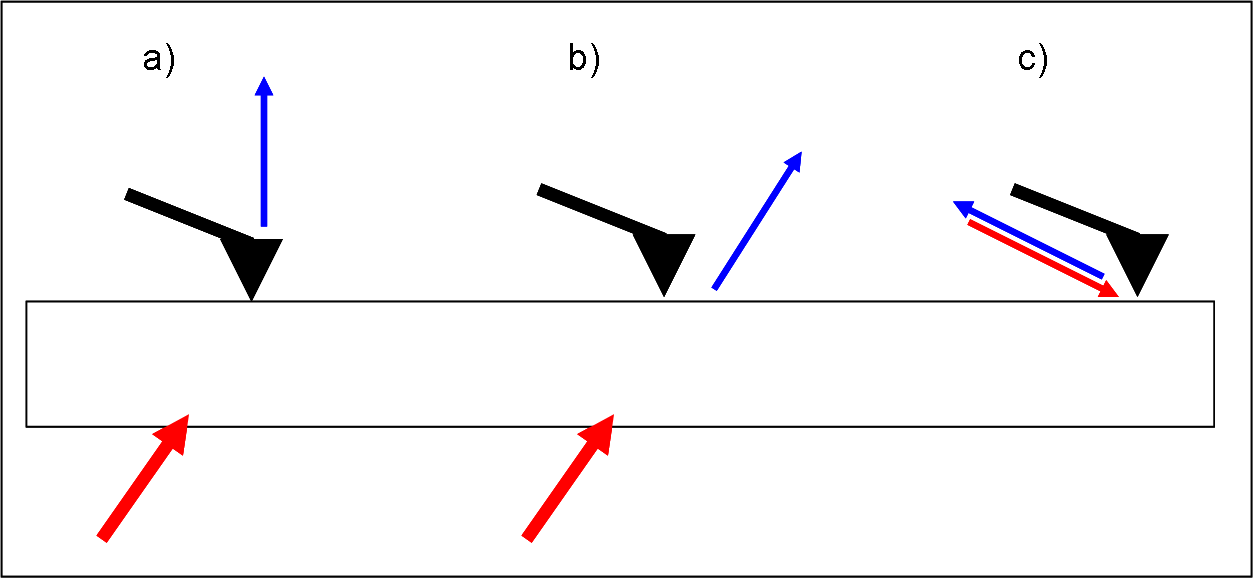 2010
prof. Otruba
46
Fluorescenční SNOM
J. Michaelis s kolegy z Univerzity v Kostnici (Nature 405,325–327, 2000) sestavili první zařízení tohoto typu. Využili své zkušenosti se spektroskopií jednotlivých molekul a jako vhodný světelný zdroj zvolili molekulu terylenu. K jeho uchycení použili mikrokrystal p-terpenylu obsahující nepatrnou příměs terylenu (jednu molekulu na 10 milionů molekul krystalu). Z mikronových krystalků byl vybrán jeden s vhodnou fluorescencí právě jedné molekuly terylenu a opatrně přilepen na konec zašpičatěného optického vlákna. Vlákno pak bylo připevněno jako hrot do skenujícího mikroskopu pracujícího za teploty1,4 K. Terylen byl excitován laserovým paprskem účinně budící fluorescenci molekuly terylenu, jako pokusný vzorek posloužily 25 nm velké hliníkové ostrůvky uspořádané v pravidelné mřížce na skleněné destičce. Jedna molekula osvětlovala postupně vzorek a procházející světlo bylo detegováno lavinovou fotodiodou.
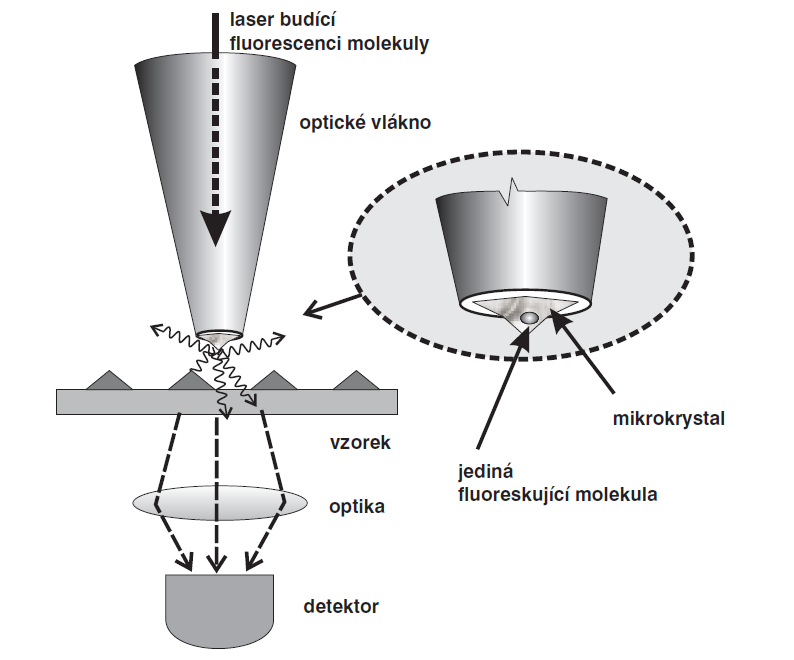 2010
prof. Otruba
47
Fotonásobiče - rušivé vlivy
Teplota – termoemise z fotokatody – chlazení na -20°C až -40°C u multialkalických katod, na -160°C u typů AgO-Cs
Magnetické pole – deformace dráhy elektronů v PM – stínění slitiny typu pemalloy
Elektrické pole – deformace dráhy elektronů v PM – Faradayovo stínění
Radioaktivita – záření konstrukčních materiálů, především skla (např. draslík), výběr neaktivních materiálů pro výrobu
Kosmické záření – spršky částic z atmosféry. Stínění, vyloučení chybových signálů korelací s referenčním PM.
Helium – difuze přes sklo. Vyloučení He z atmoféry (GC), výměna PM.
2010
prof. Otruba
48
Šum
2010
prof. Otruba
49
NEP (noise equivalent power)
2010
prof. Otruba
50
Frekvenční spektrum šumu
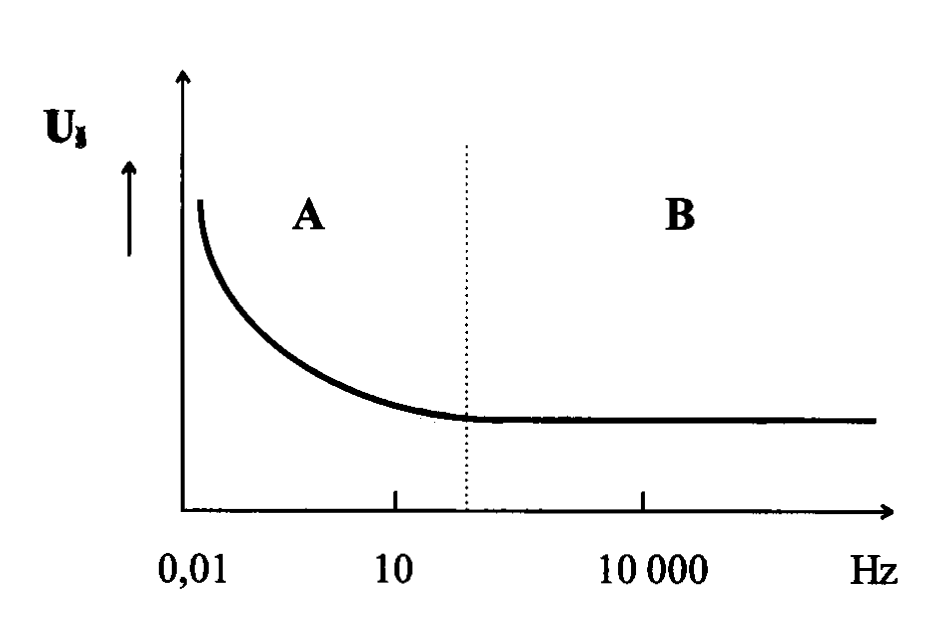 prof. Otruba
51
2010
Čítač fotonů
Signál se nejprve zesílí, komparátorem se oddělí pulsy s dostatečnou amplitudou od šumu. Impulsy je pak možno počítat běžným čítačem nebo zaznamenávat počítačem. Tato metoda je složitější než analogové měření, ale dosahuje většího odstupu šumu a stability.
Fotokatoda a dynody vlivem tepelných kmitů mřížky emitují elektrony i když zrovna nedopadá žádné záření. Vzniká tak výstřelový šum. Odpovídající střední hodnota anodového proudu se pak nazývá temný proud nebo proud za tmy. Pokud je nežádoucí elektron emitován na některé z dalších dynod, nedojde k plnému zesílení a výsledný impuls má znatelně menší amplitudu než impuls vyvolaný fotonem. Pokud využíváme režim čítání fotonů, nastavíme komparátor tak, aby na tyto menší impulsy nereagoval.
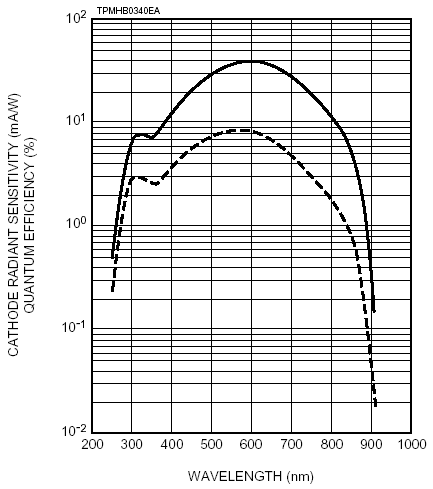